Ranita, the Frog Princess
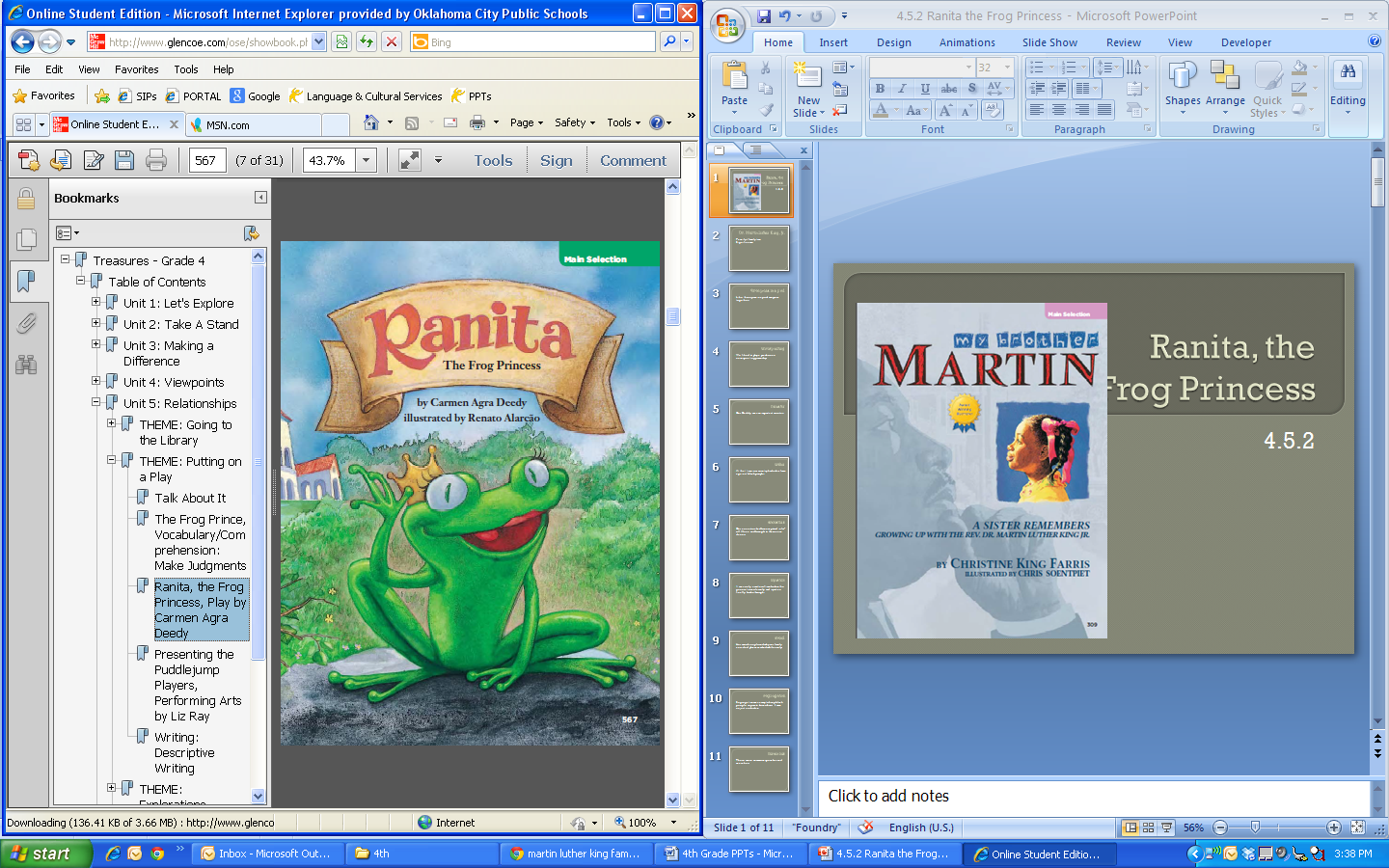 4.5.2
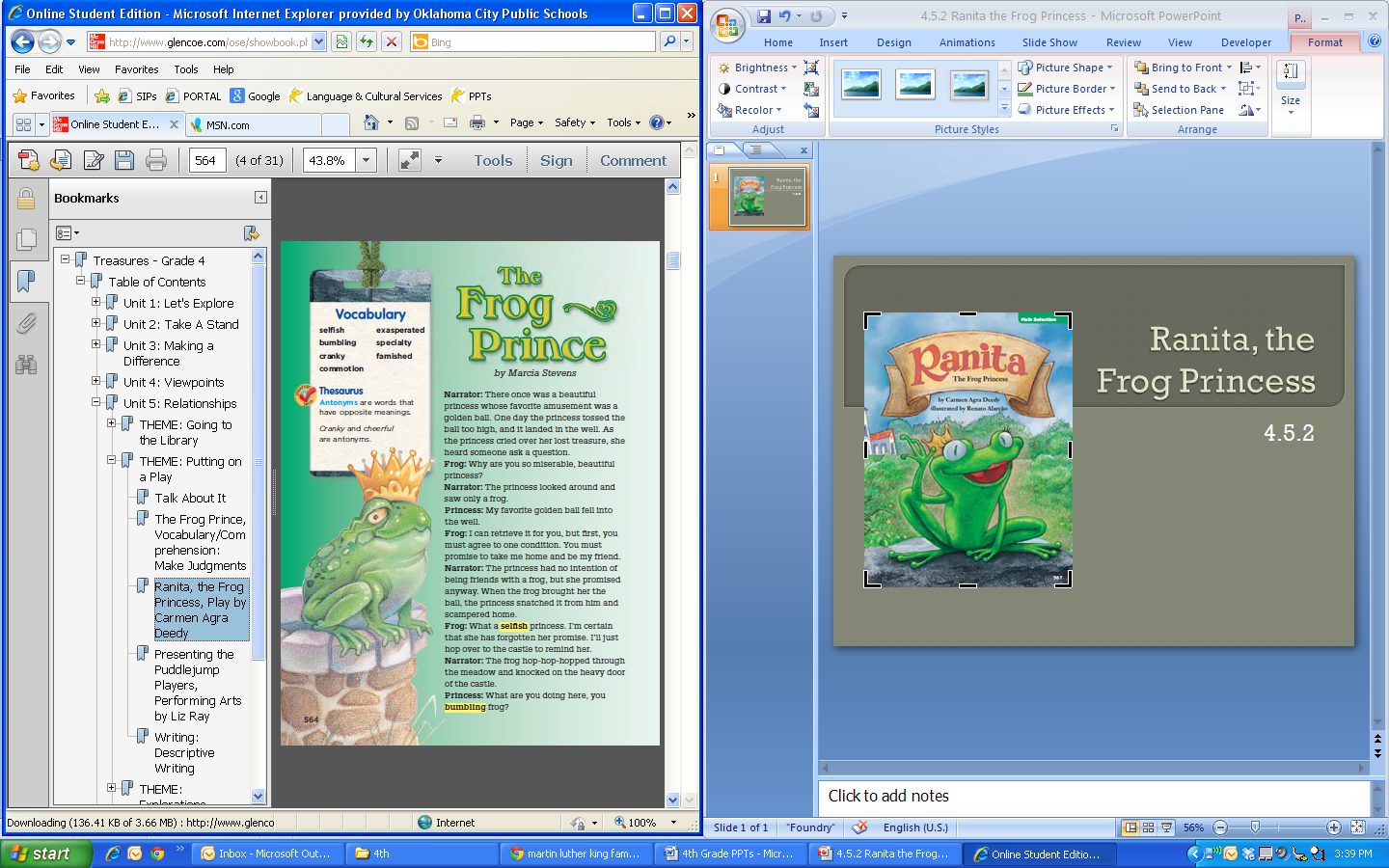 Ranita
From the Spanish word rana, or frog
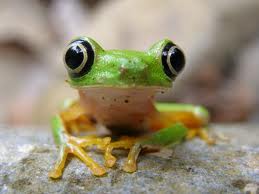 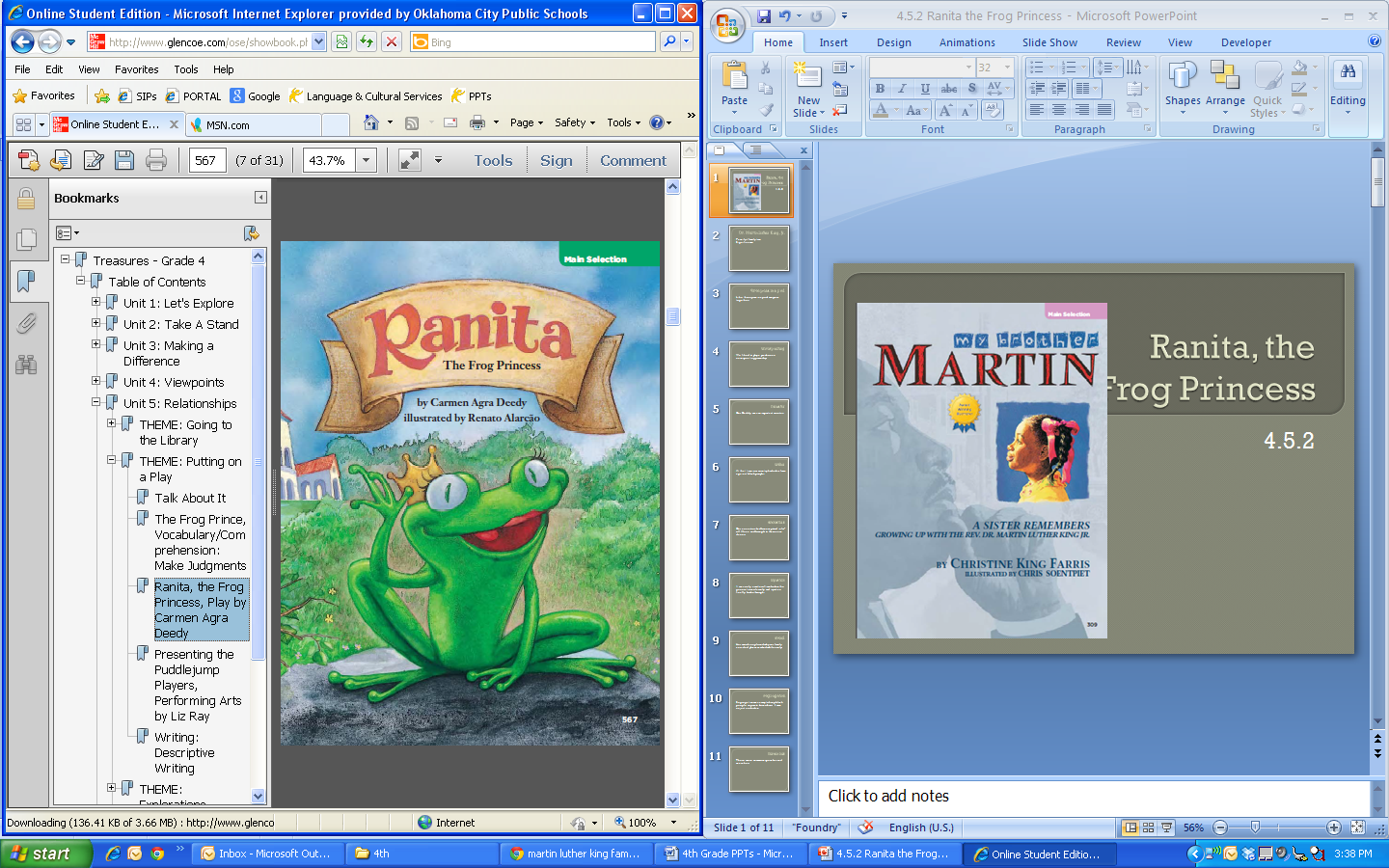 cranky
Vieja Sabia is a wise but cranky old woman. 

Vieja- old
Sabia- wise woman
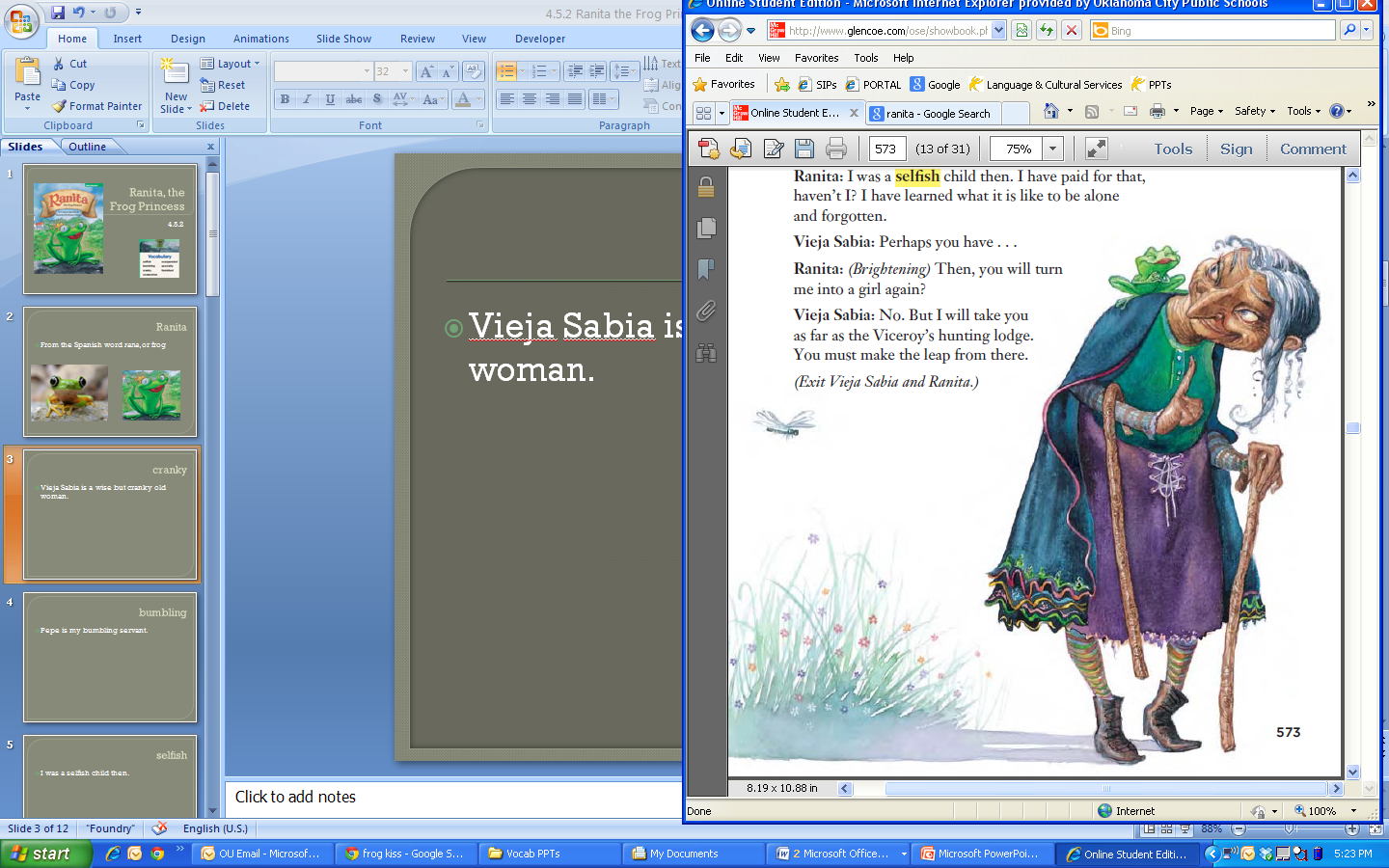 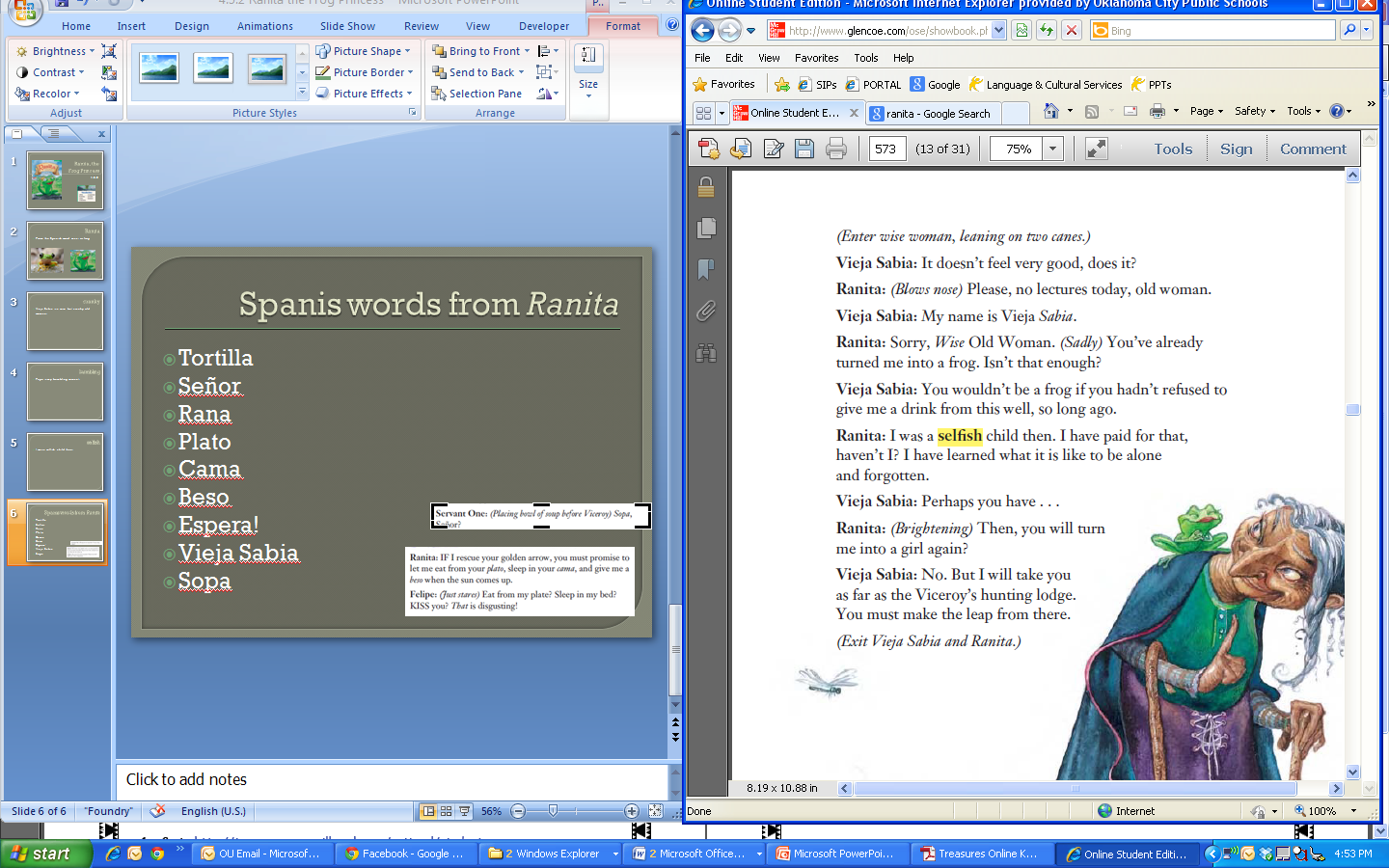 bumbling
Pepe is my bumbling servant. 

See a clumsy, bumbling man in this commercial (:30)- http://www.youtube.com/watch?v=SoUmL3vzFjo 
Here is a bumbling reporter that should be more careful: http://www.youtube.com/watch?v=Py805hYfopw
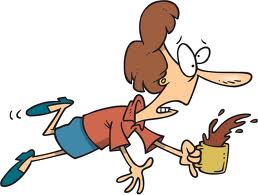 selfish
I was a selfish child then.
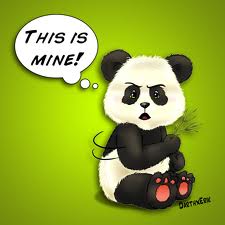 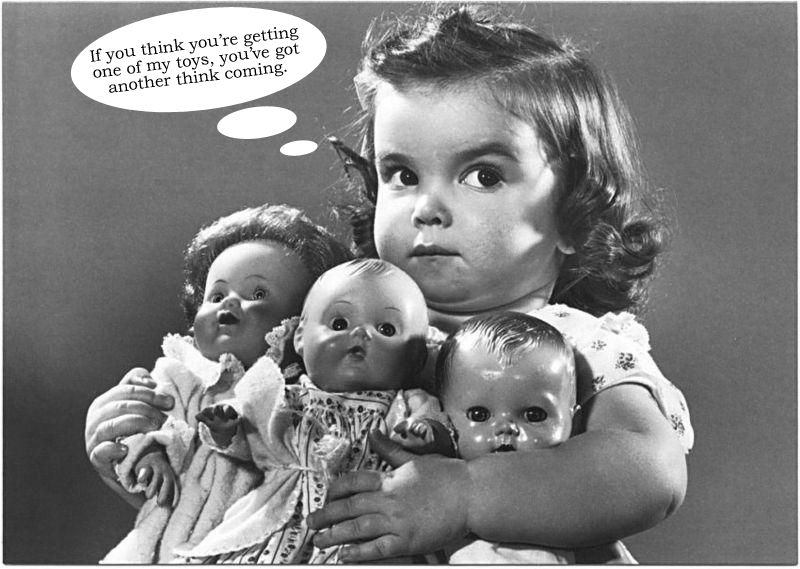 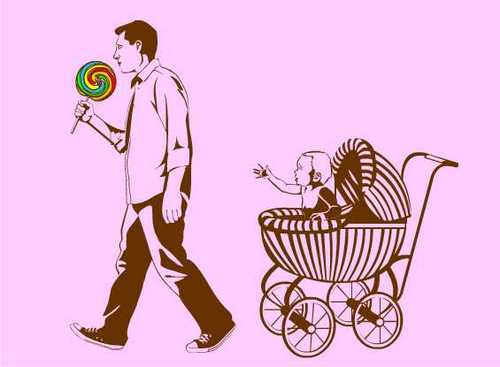 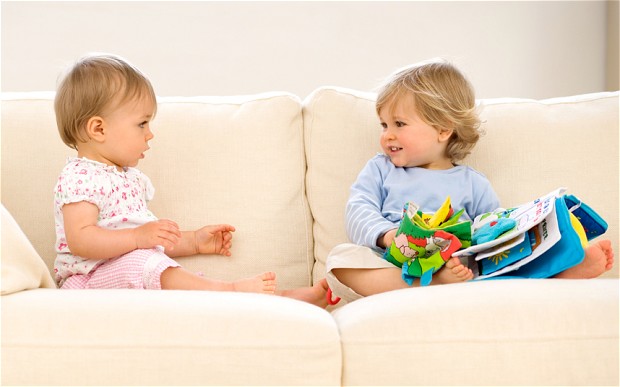 exasperated
The Viceroy was exasperated.
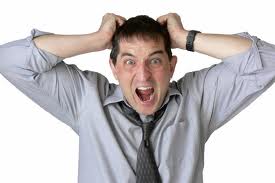 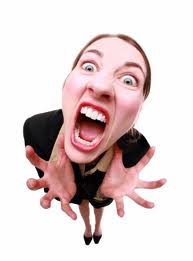 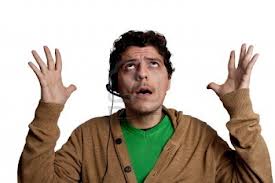 famished
Felipe: I am famished.  What a day I’ve had today!
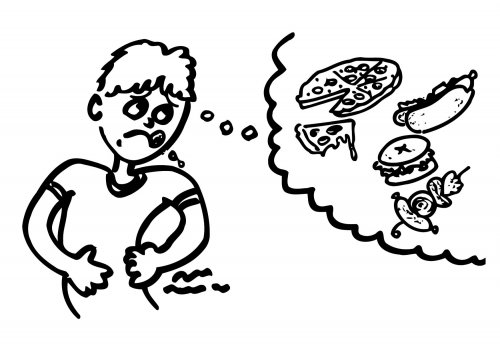 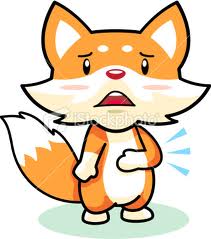 Slack-jawed
Felipe: (slack-jawed)– Frog.
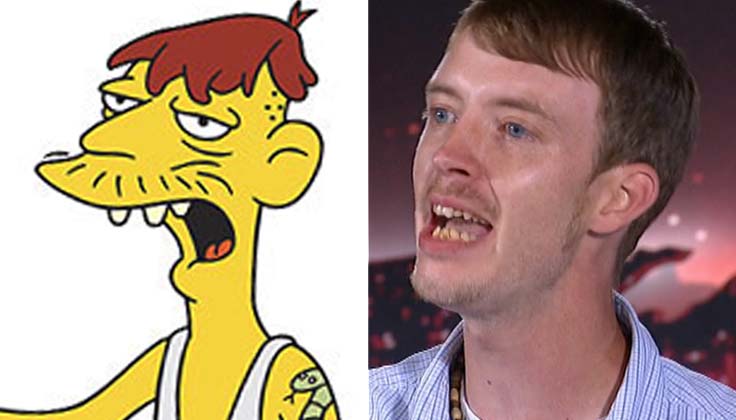 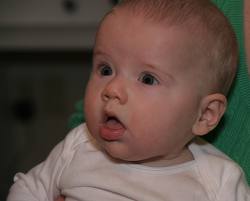 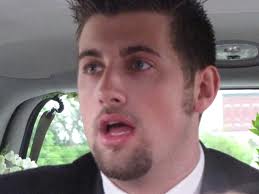 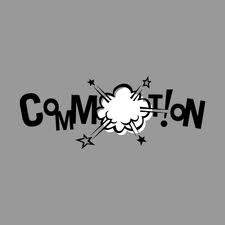 commotion
A commotion follows as the cooks and the servants chase Ranita.
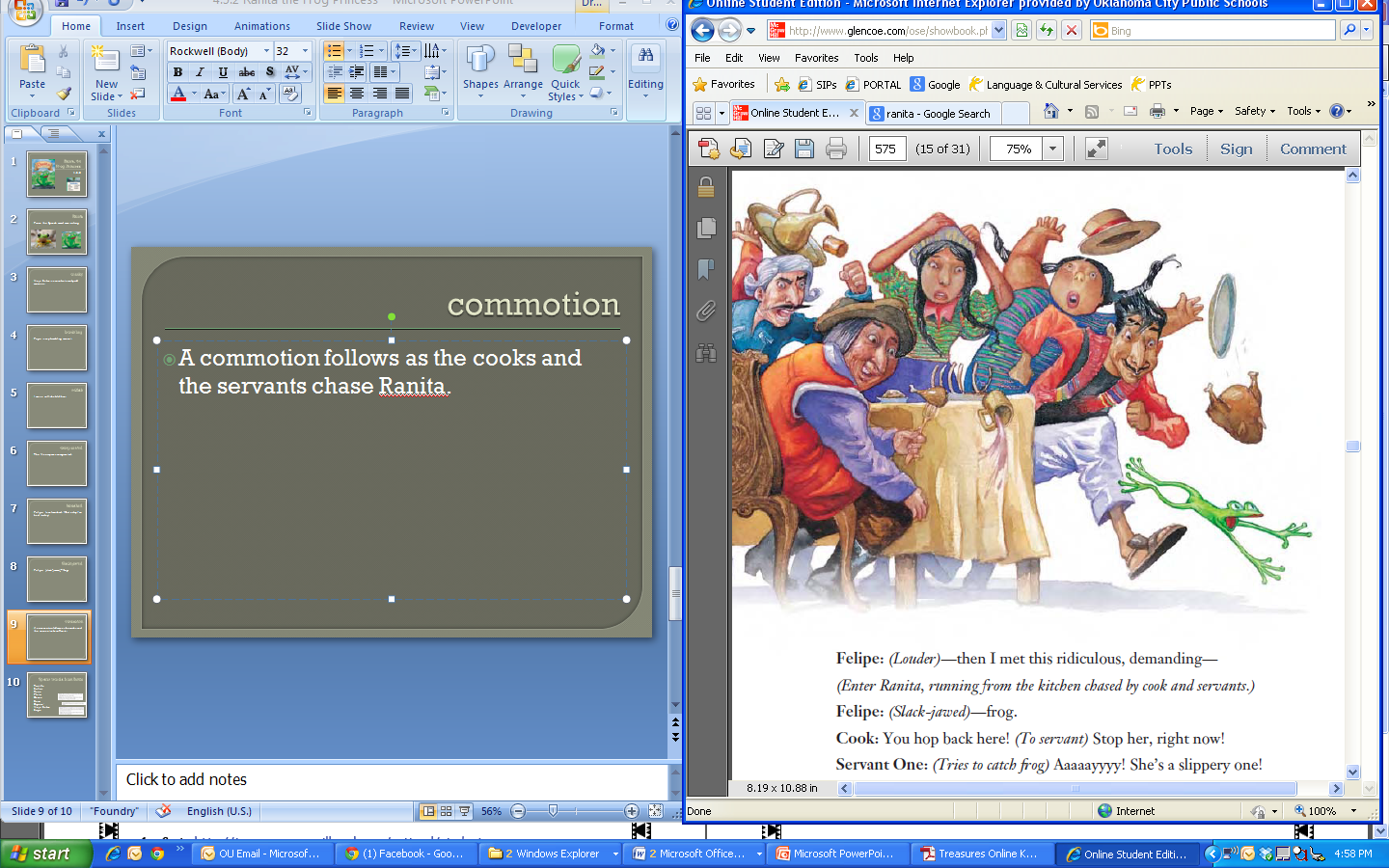 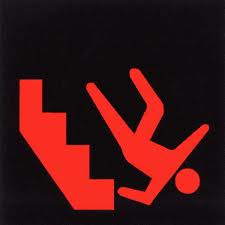 specialty
Well, that is my specialty!






A specialty is something you’re really good at, such as roofing, taking care of animals, or being a zebra!
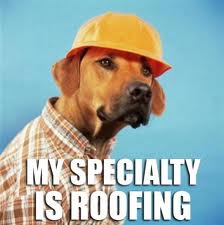 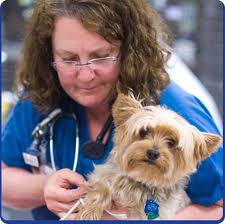 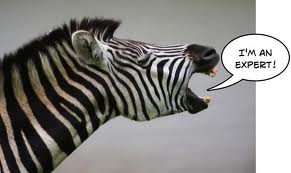 Spanish words from Ranita
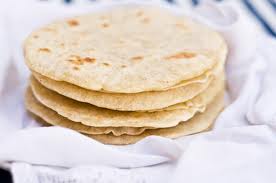 Tortilla- tortilla
Señor- sir
Rana- frog
Plato- plate
Cama- bed
Beso- kiss
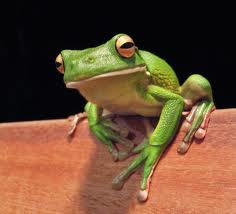 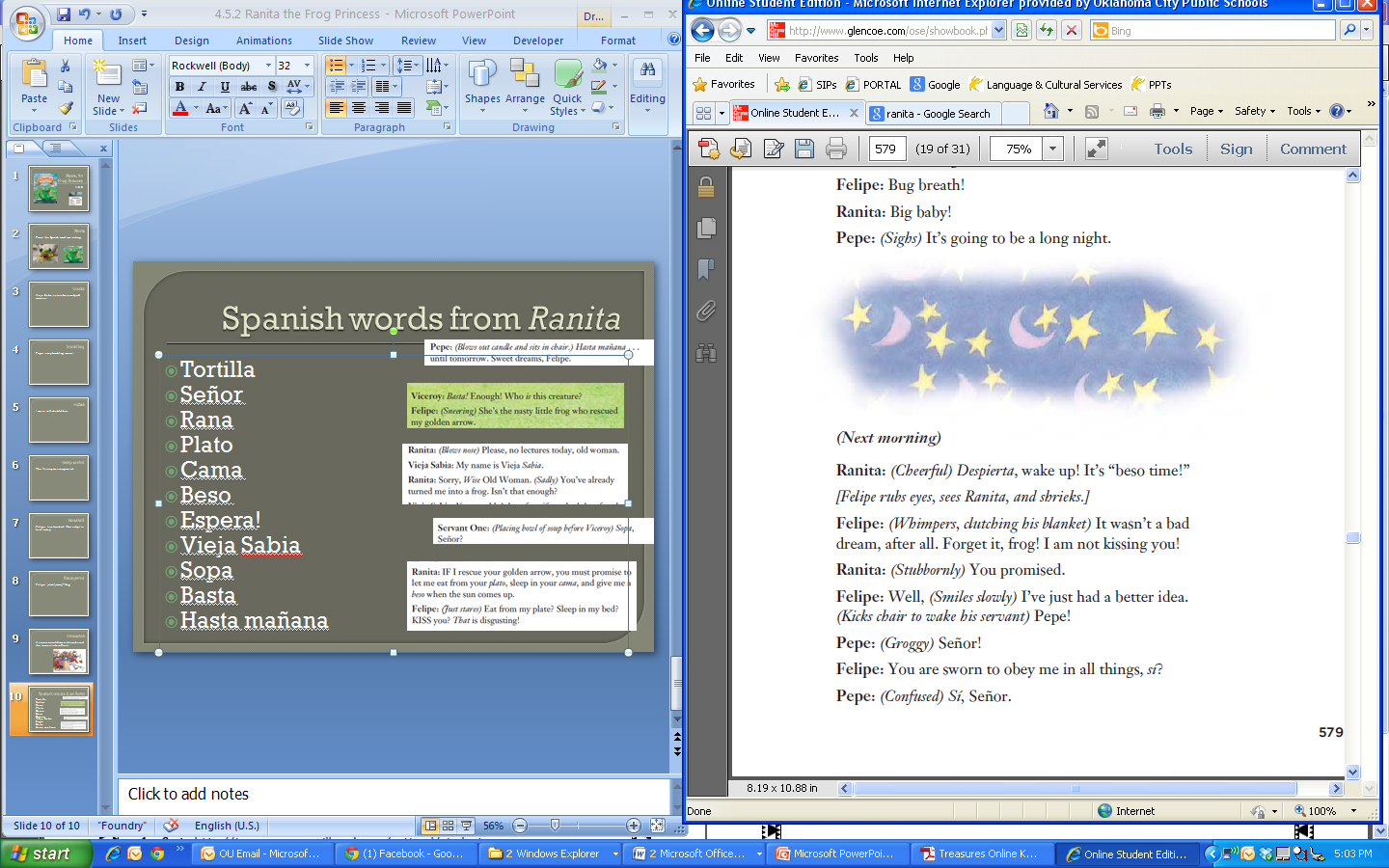 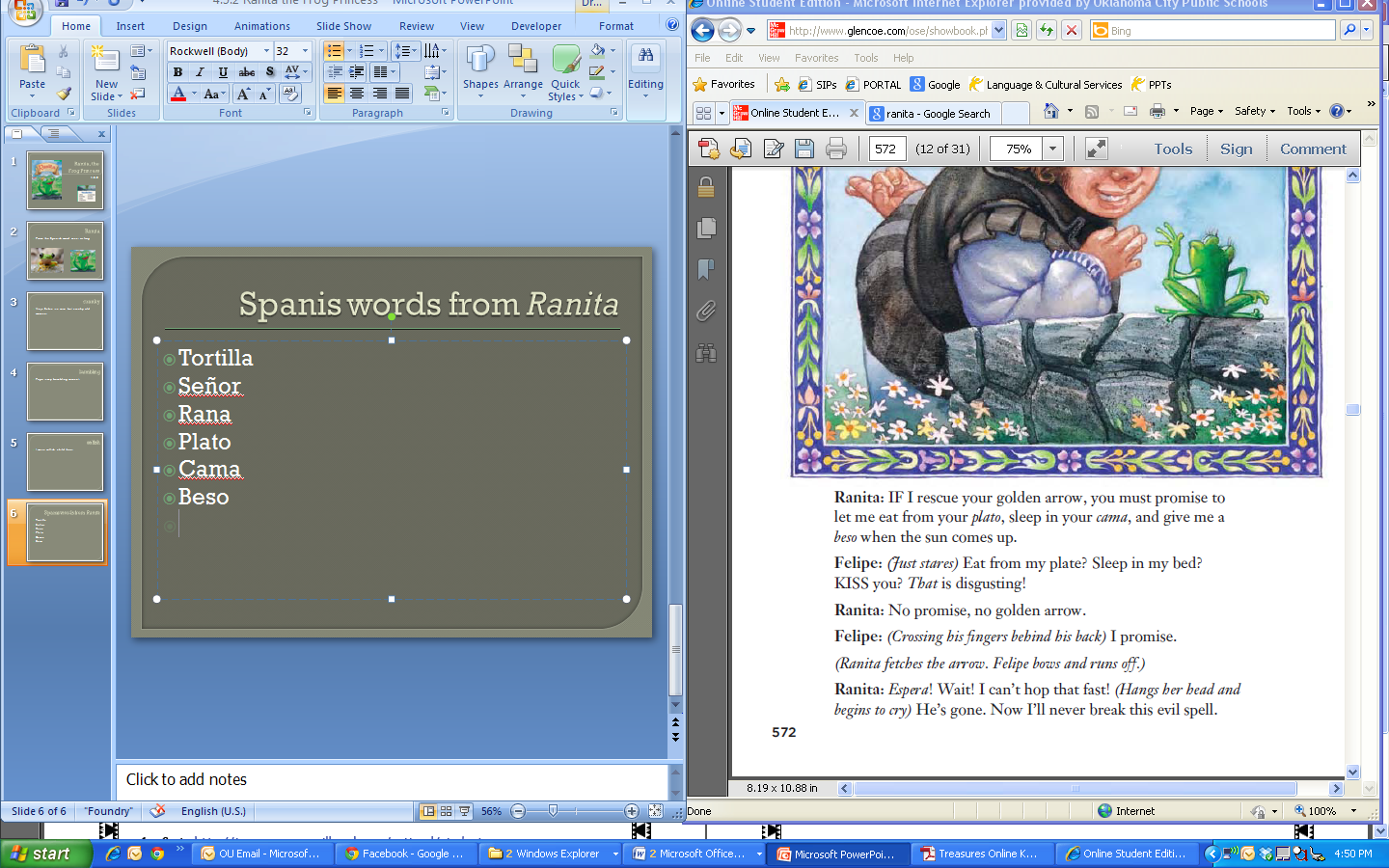 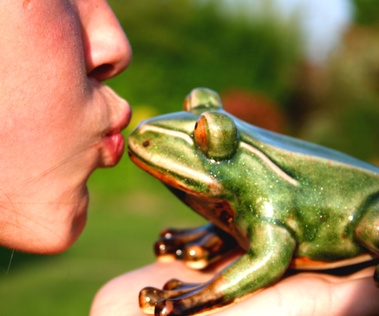 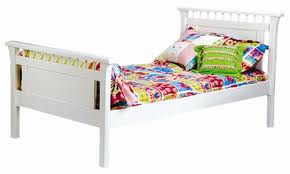 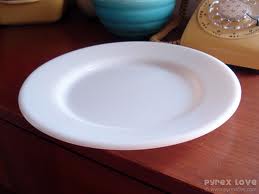 Spanish words from Ranita
Espera!- wait!
Sopa- soup
Basta- enough!
Hasta mañana- until (see you) tomorrow
Despierta- wake up!
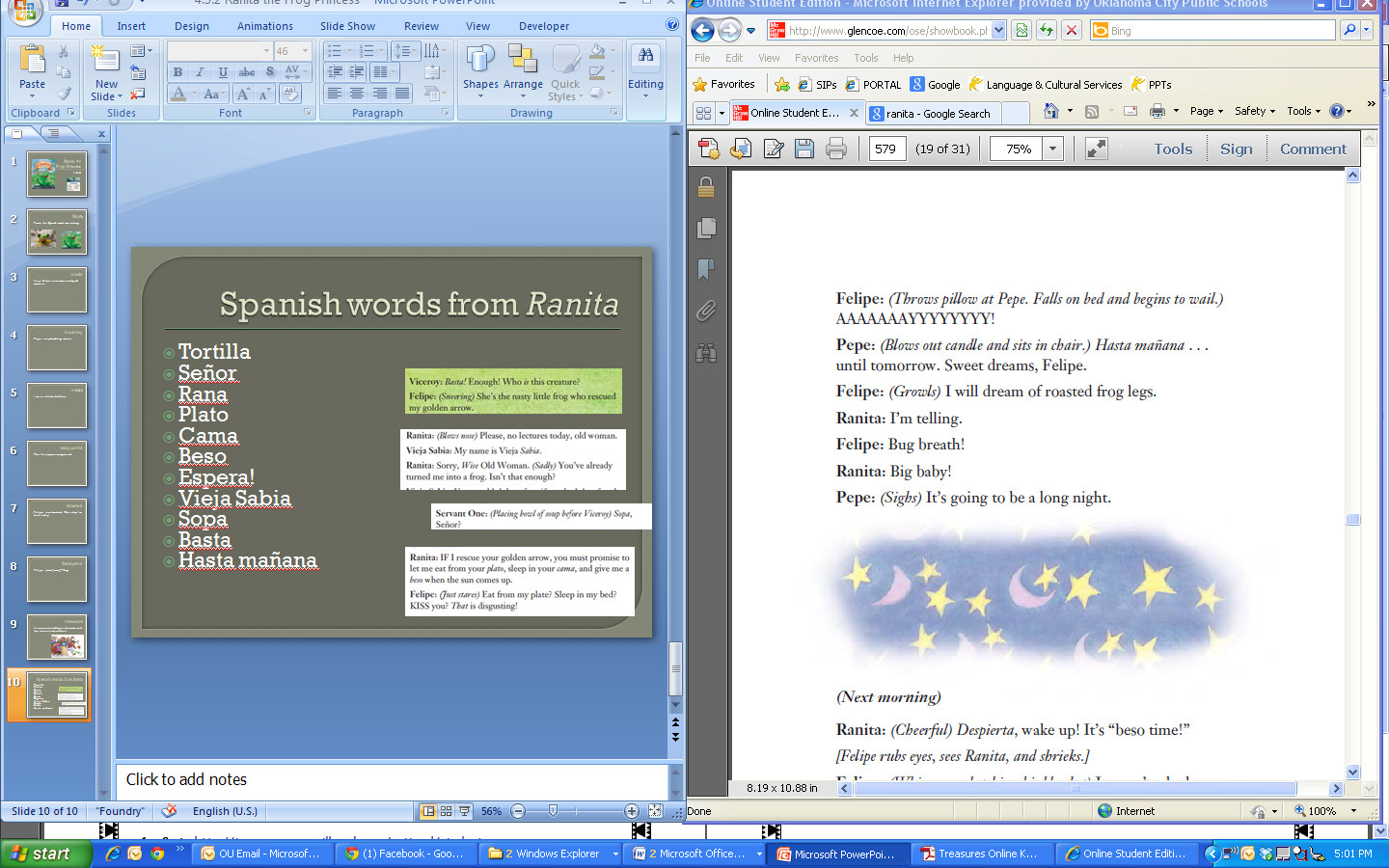 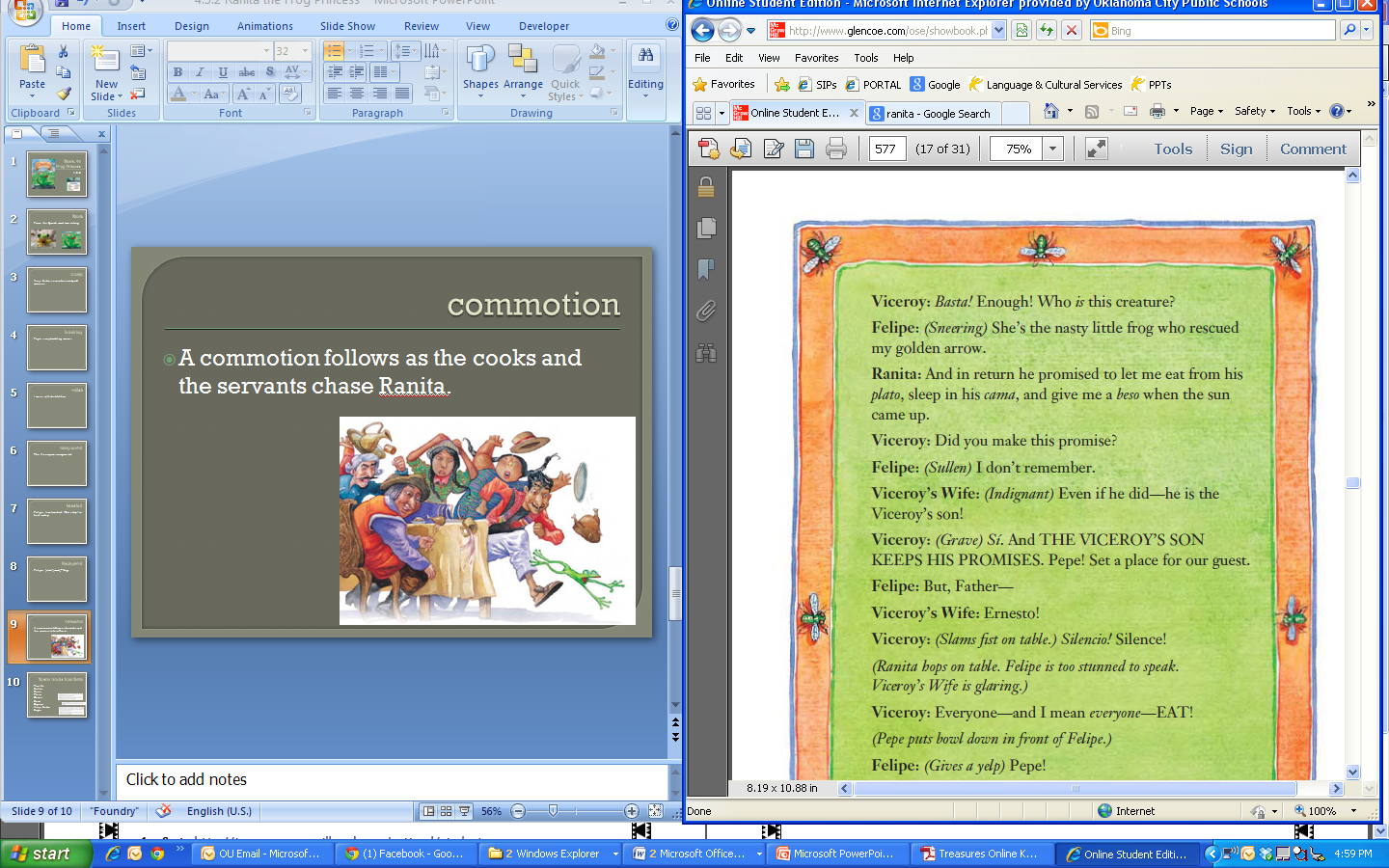 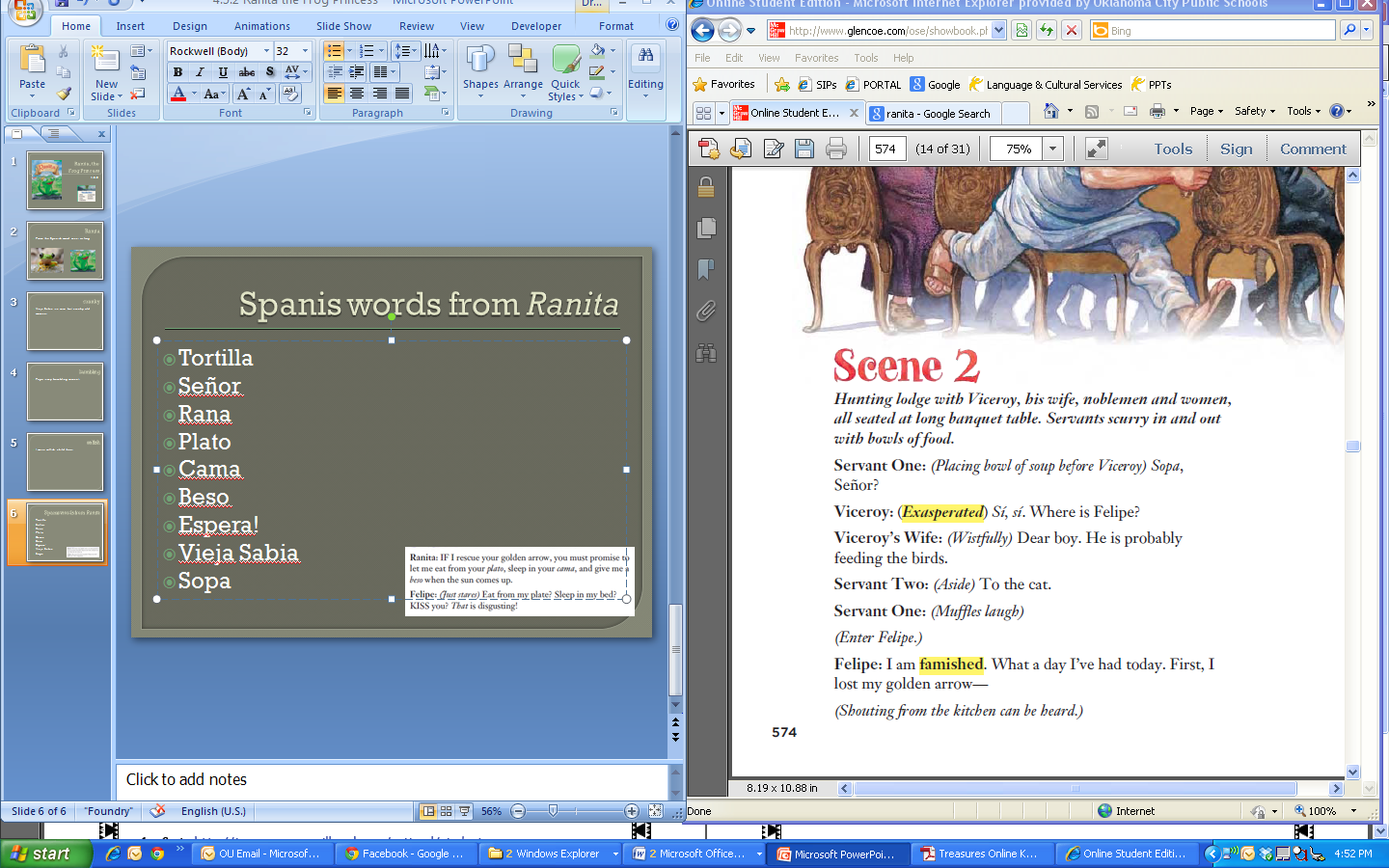 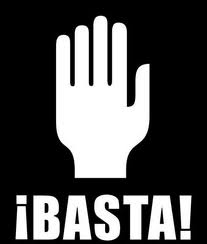 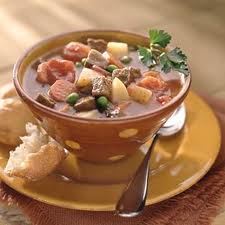 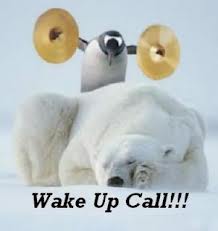 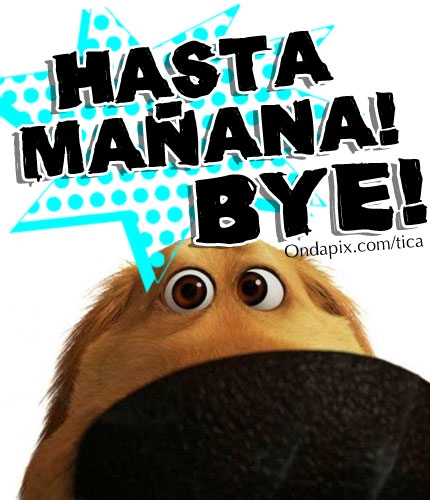